Constraining neutron star properties with perturbative QCDAleksi VuorinenUniversity of Helsinki
University of Oxford
23.2.2015
Main reference: Kurkela, Fraga, Schaffner-Bielich, AV, ApJ 789 (1402.6618)
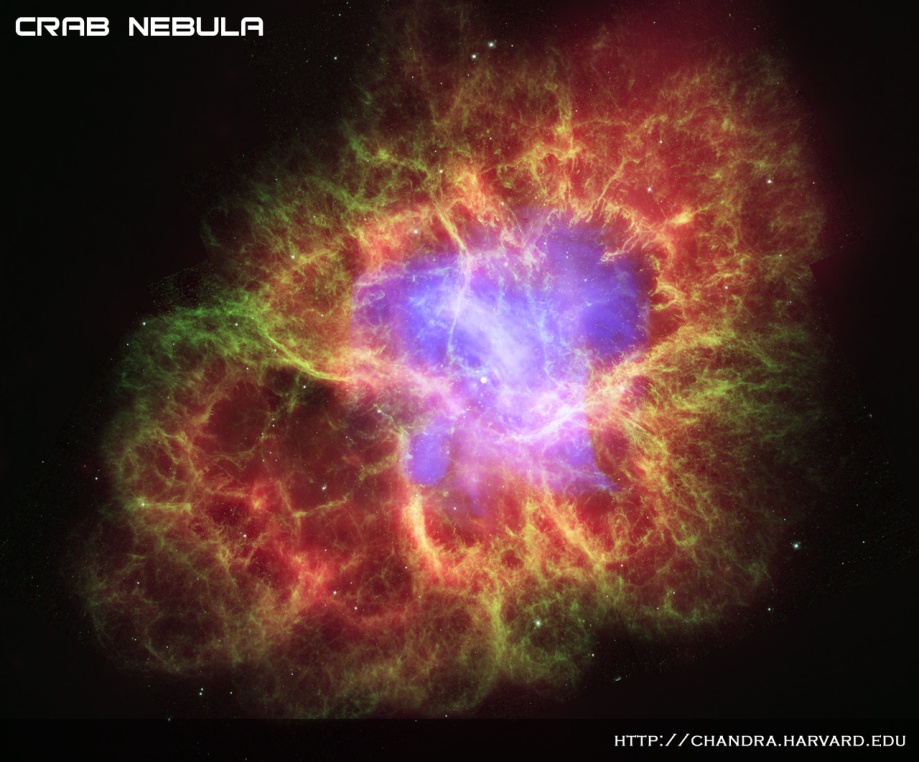 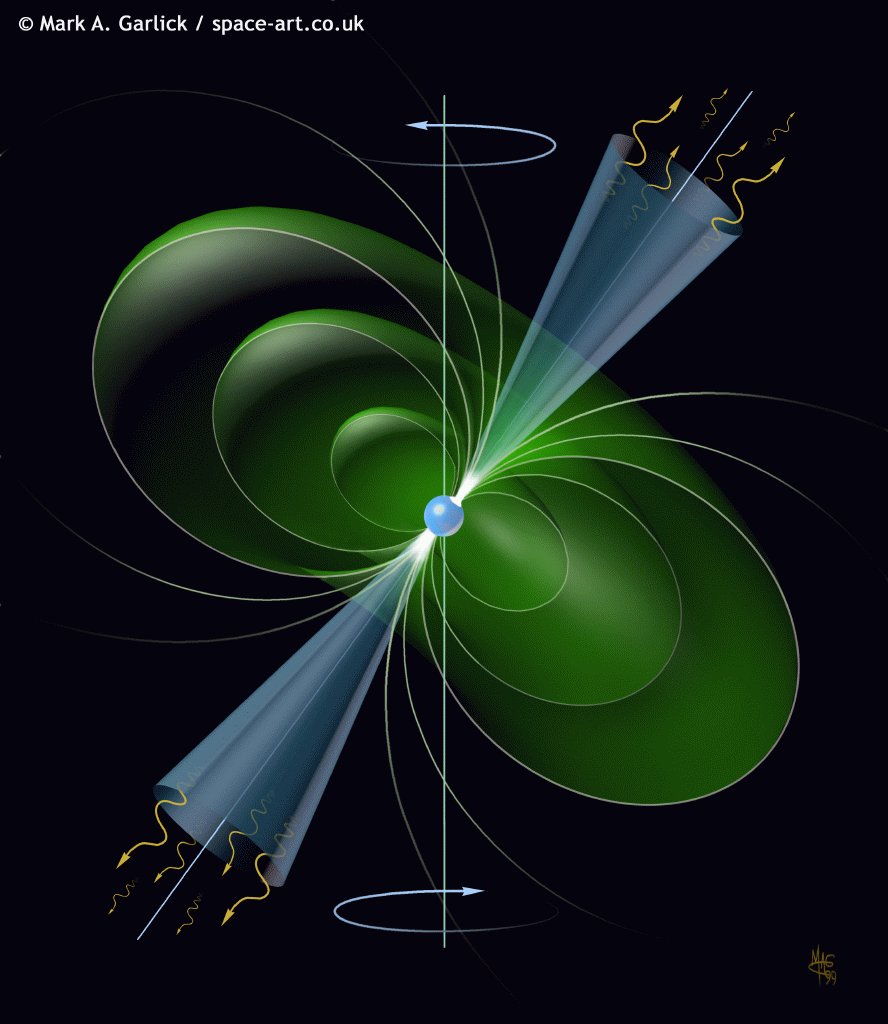 When a hydrogen burning star runs out of fuel:
                          White dwarf
                          Supernova explosion
                           Gravitational collapse into BH
                           Gravitational collapse into…
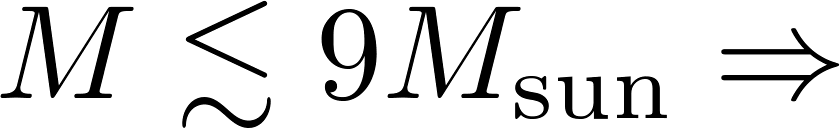 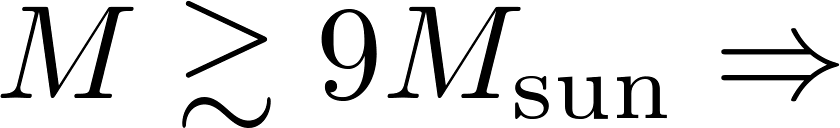 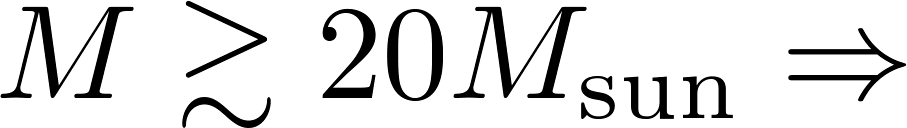 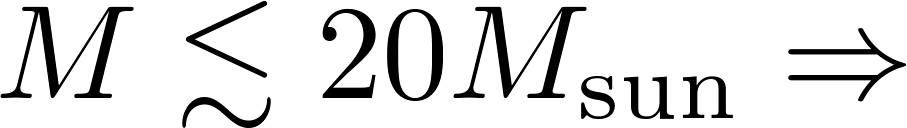 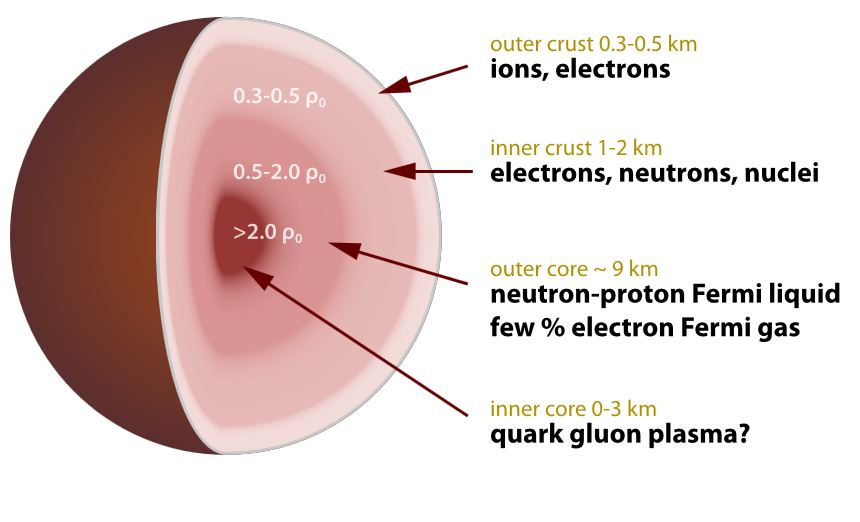 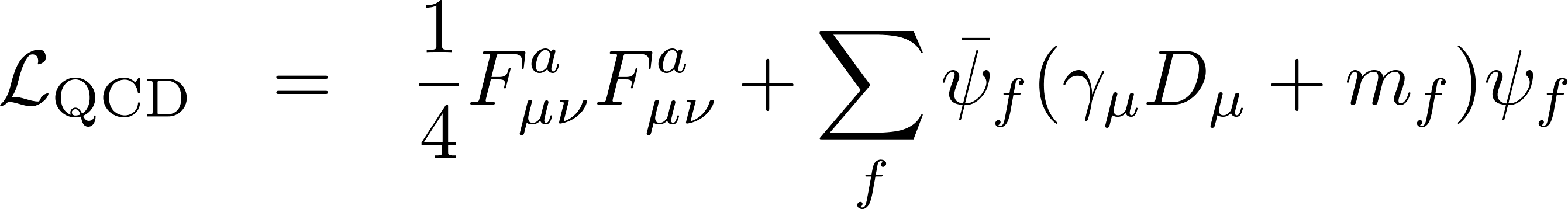 [Speaker Notes: And neutron stars]
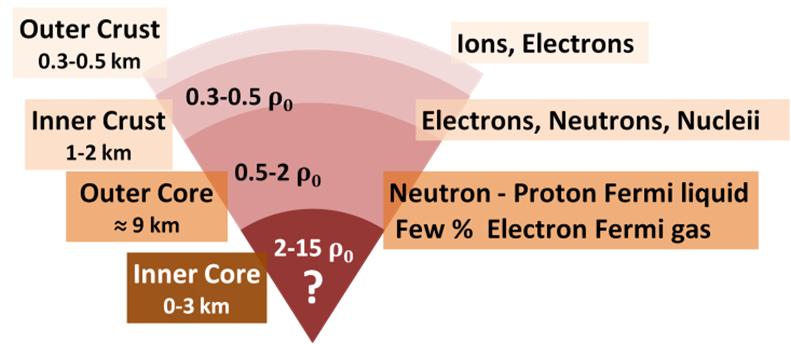 Classic problem in nuclear astrophysics:
Predict composition and main properties of neutron stars

Characteristics:
Masses 
Radii
Spin frequencies 
Temperature
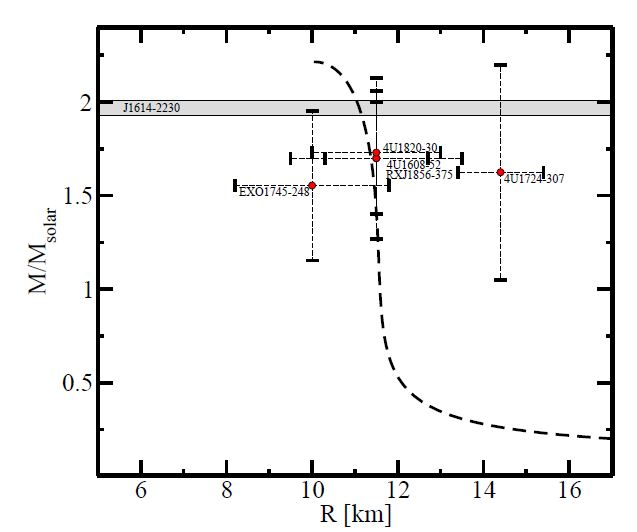 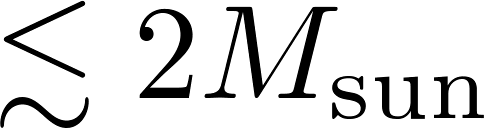 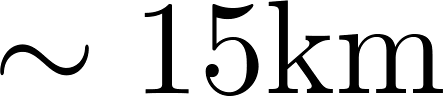 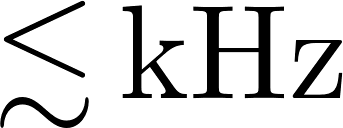 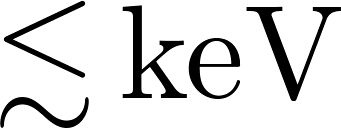 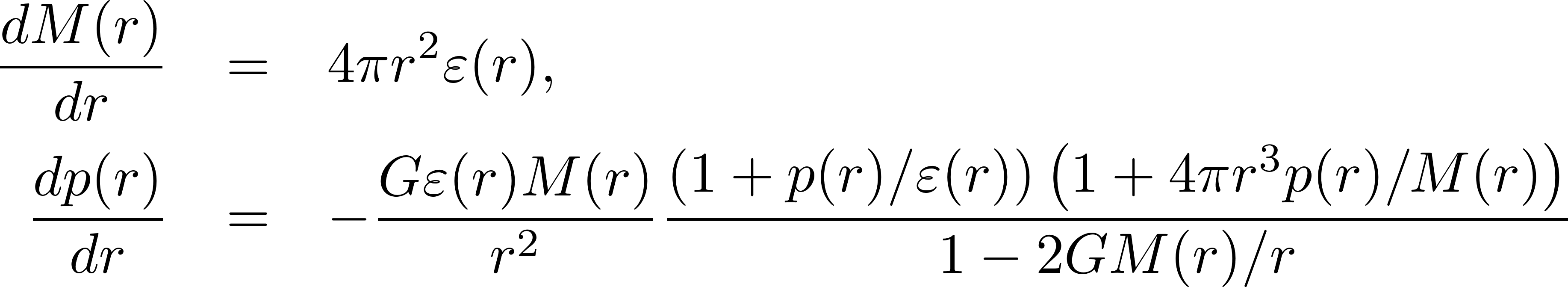 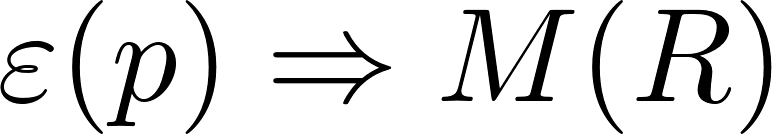 Theory challenge: Find EoS of nuclear/quark matter that is
Cold:
Electrically neutral:

In beta equilibrium:

and compare to observations.
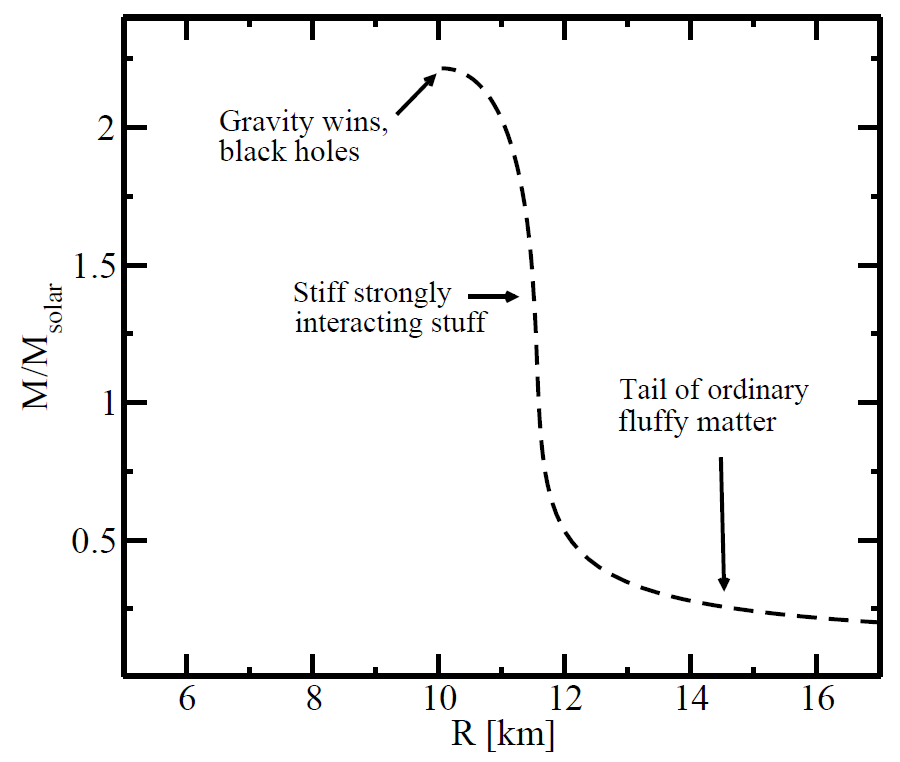 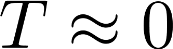 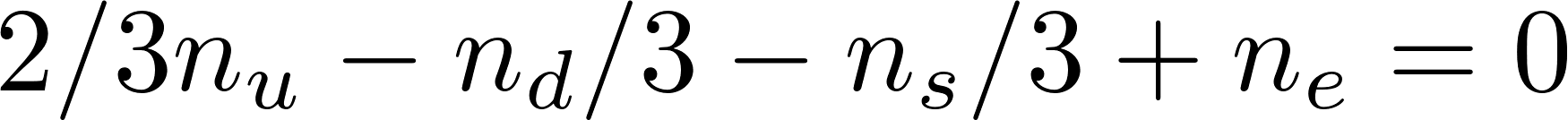 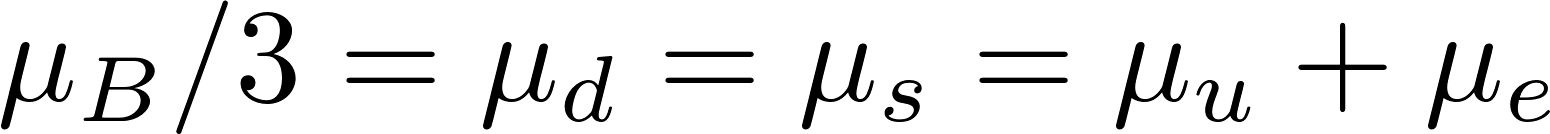 Ultimate question: Is there quark matter inside the stars?
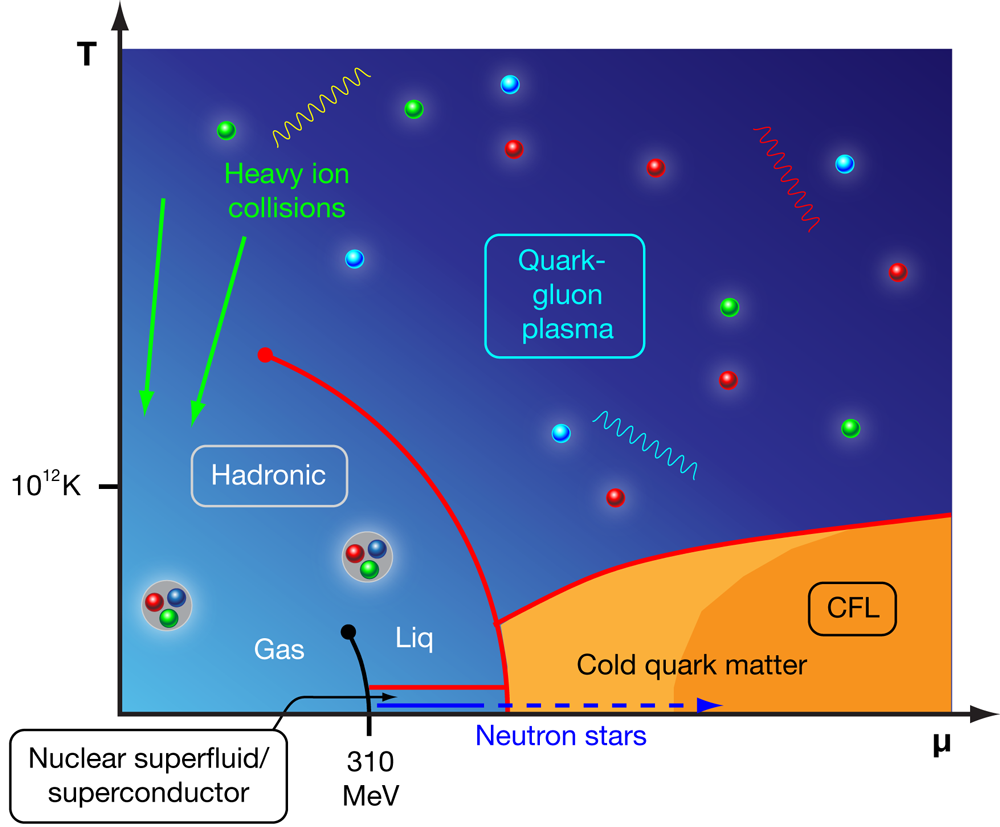 N.B.1: Fast progress on the observational side both in stellar masses and radii, the latter being a much harder problem.

N.B.2: Stars characterized also by many other observables (cooling rates, glitches in spinning frequencies,...), sensitive to subtler (e.g. transport) properties of the matter than the EoS.
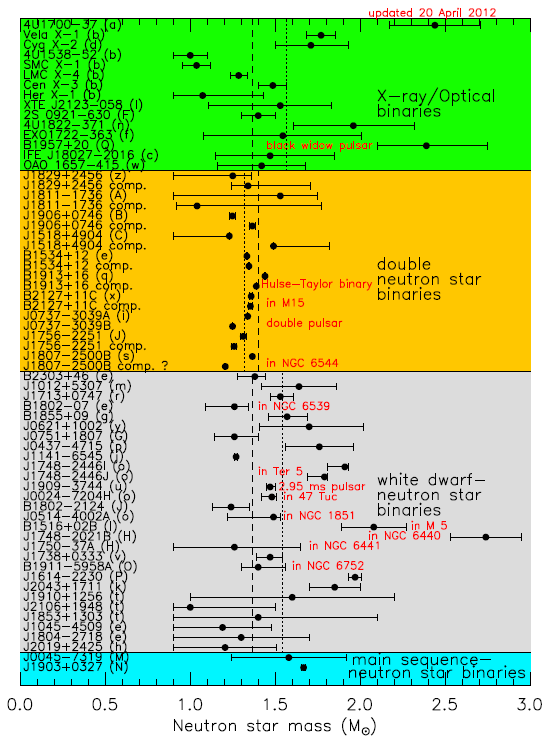 What is known about the EoS: Limits of low and high densities
Entering no man’s land: Interpolating polytropes
Implications for neutron star physics: MR-relations and beyond
What is known about the EoS: Limits of low and high densities
Entering no man’s land: Interpolating polytropes
Implications for neutron star physics: MR-relations and beyond
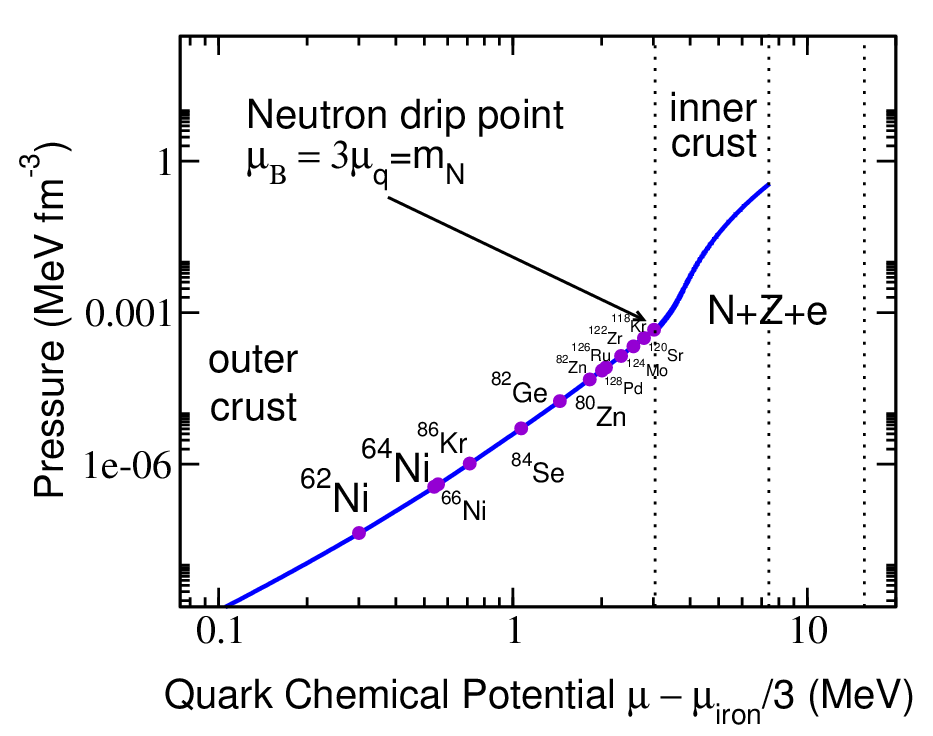 Neutron gas with nuclei and electrons
NN interactions important for collective properties; modeled via experimentally highly constrained ‘potential models’
Eventually need 3N interactions, boost corrections,…
Lattice of increasingly neutron rich nuclei in electron sea; pressure dominated by that of the electron gas
At zero pressure nuclear ground state
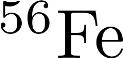 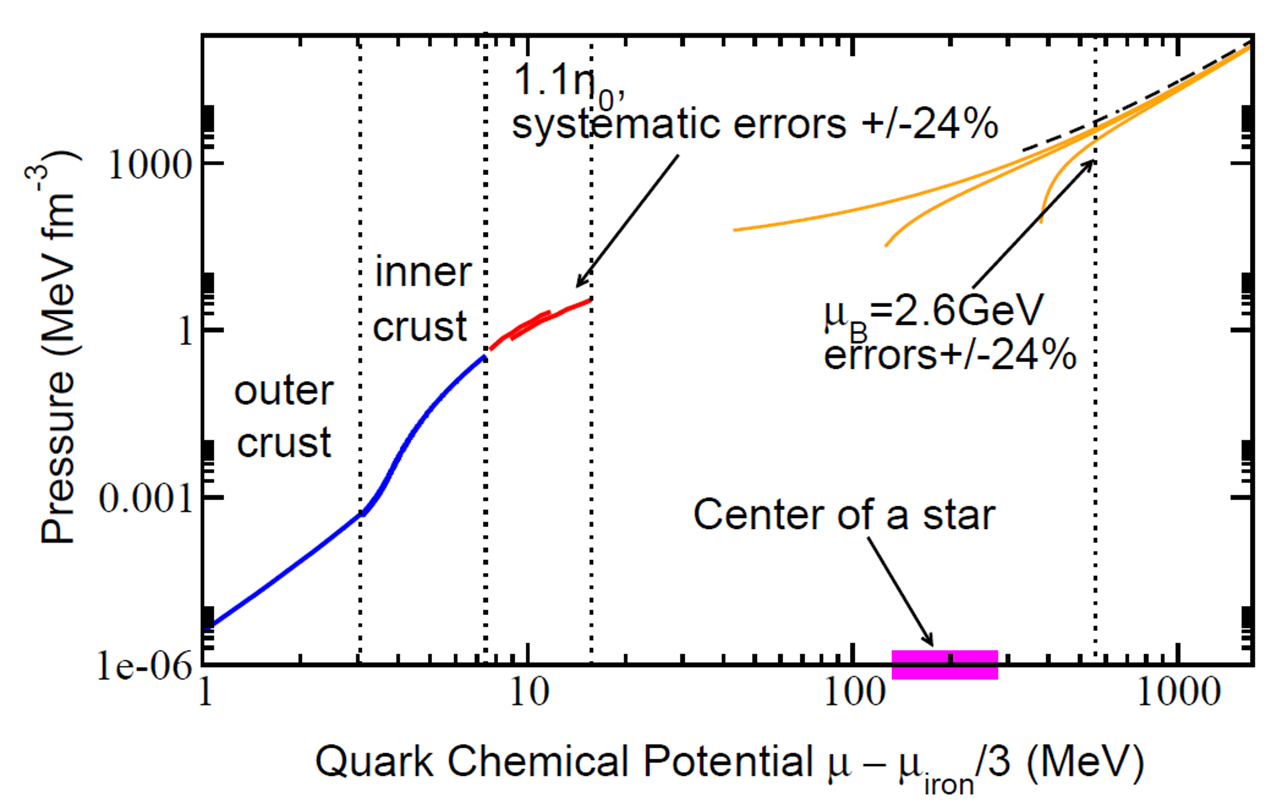 Closer to saturation density      , need many-body calculations within Chiral Effective Theory, including 3N and 4N interactions
At           , errors              - mostly due to uncertainties in effective theory parameters
State-of-the-art NNNLO Tews et al., PRL 110 (2013), Hebeler et al., APJ 772 (2013)
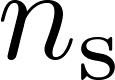 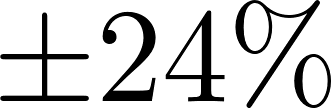 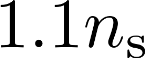 [Speaker Notes: Star centers at several 100 MeV. What can we do at higher density?]
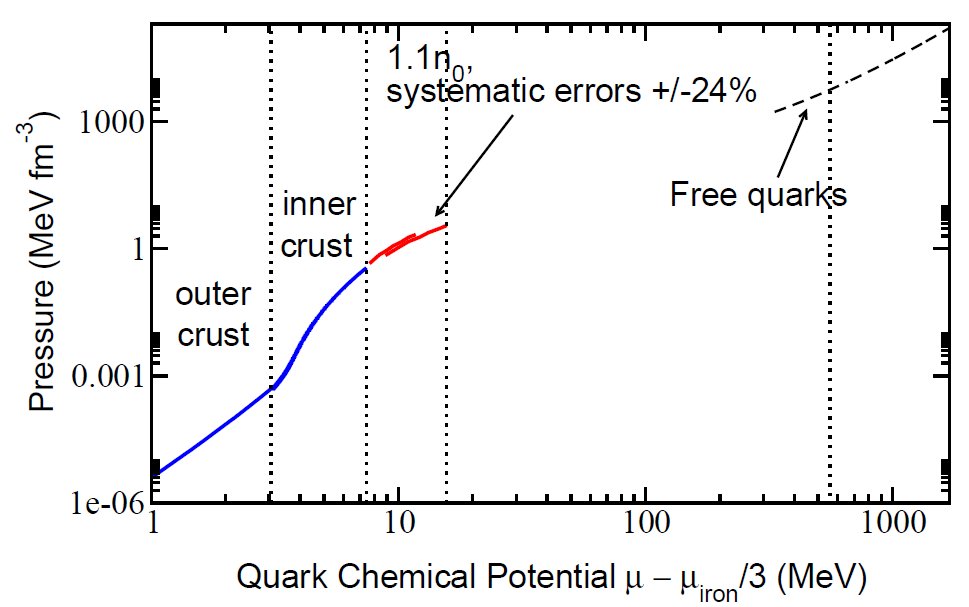 Asymptotic freedom gives asymptotic behavior. However,…
At interesting densities                    system strongly interacting but no lattice QCD available
Quark pairing important and very nontrivial to account for: Even phase structure unknown
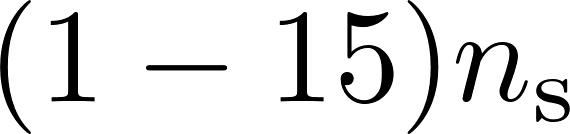 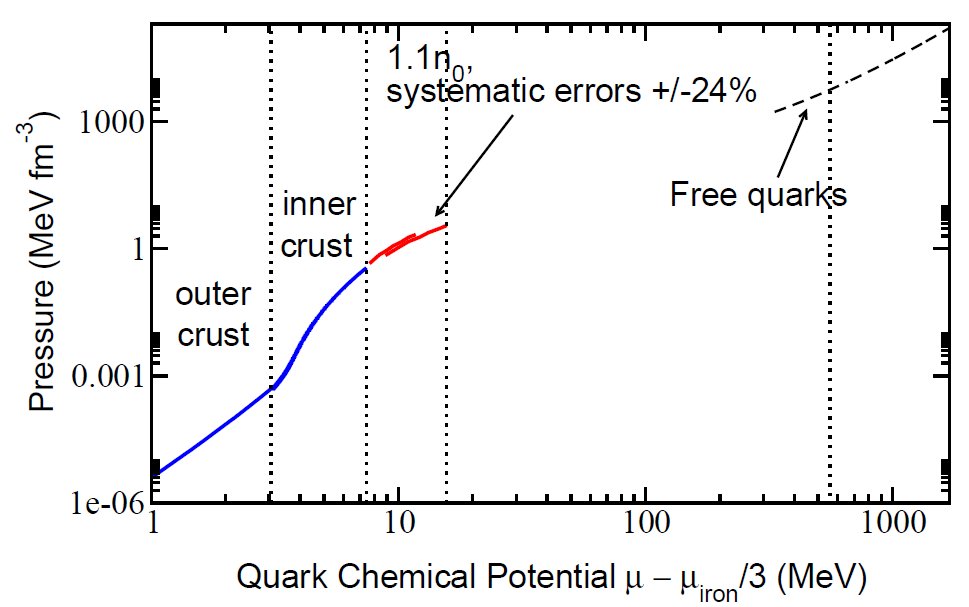 How about building a bridge from the high density side?
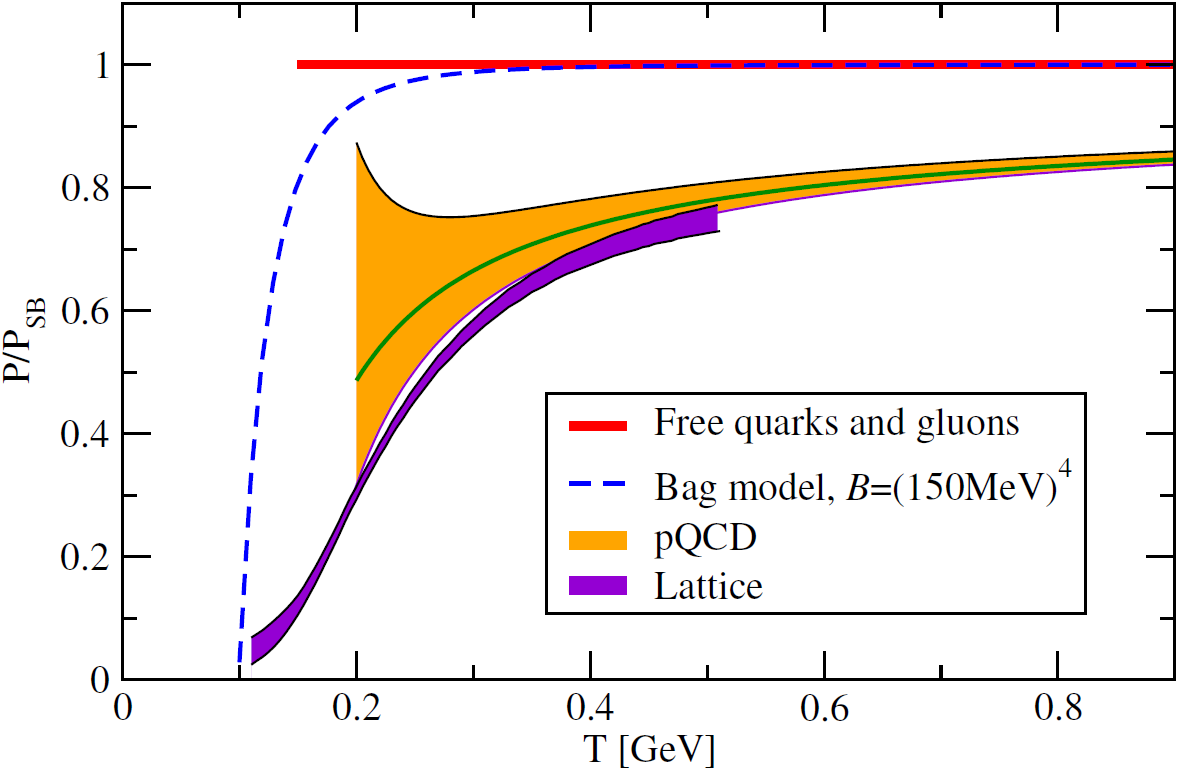 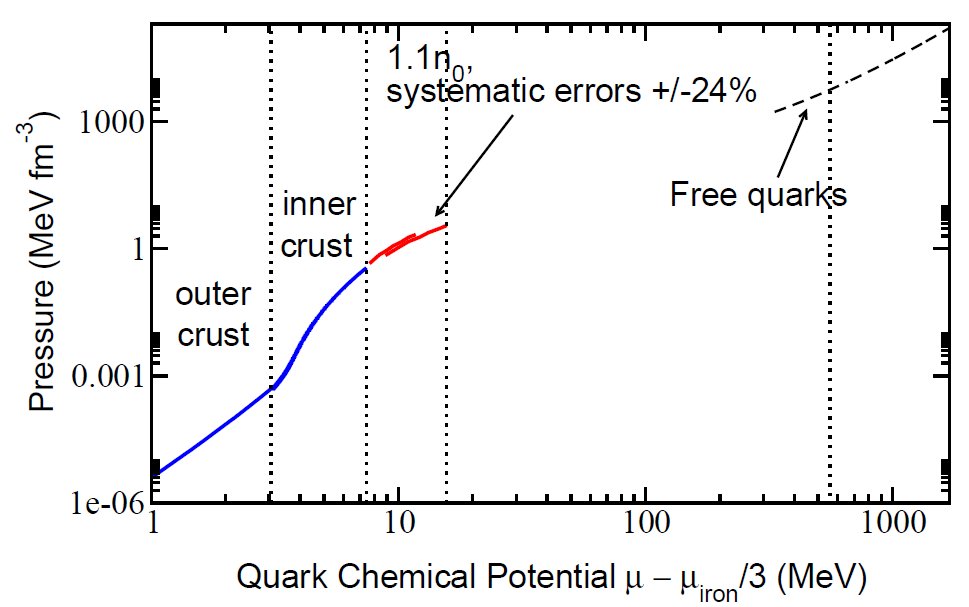 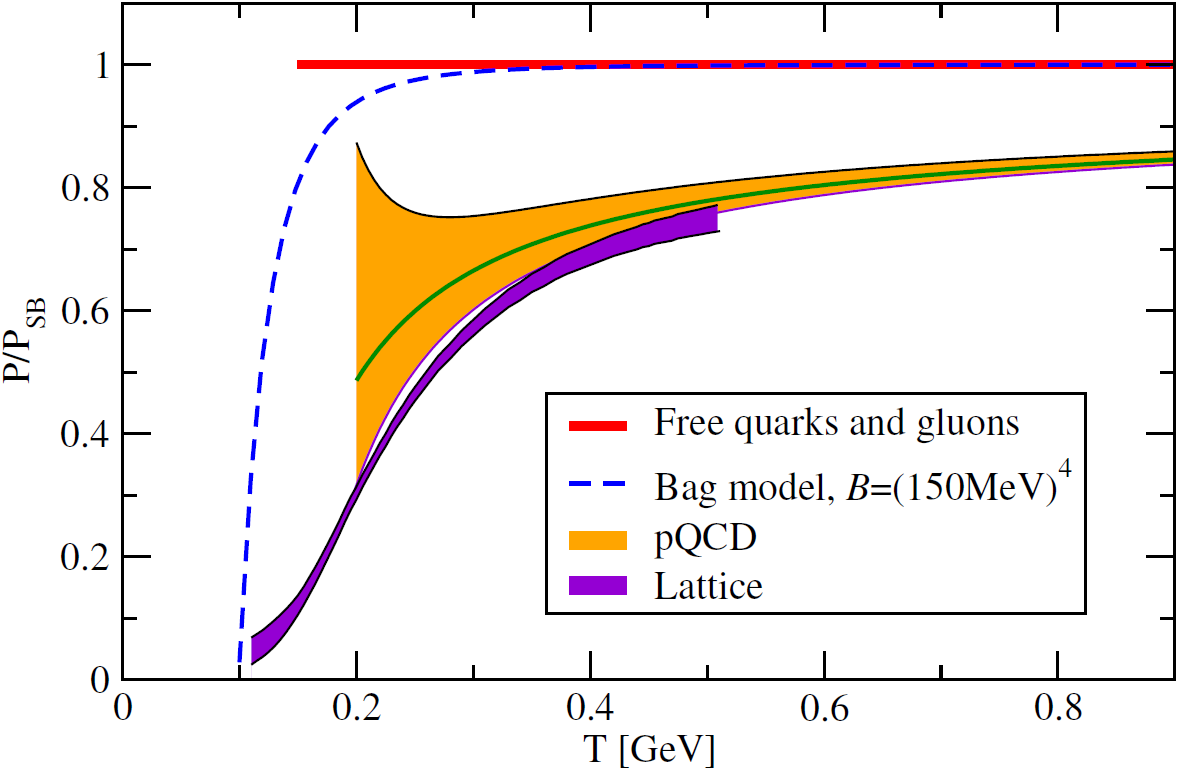 Quantitative error estimates from renormalization / resolution scale dependence
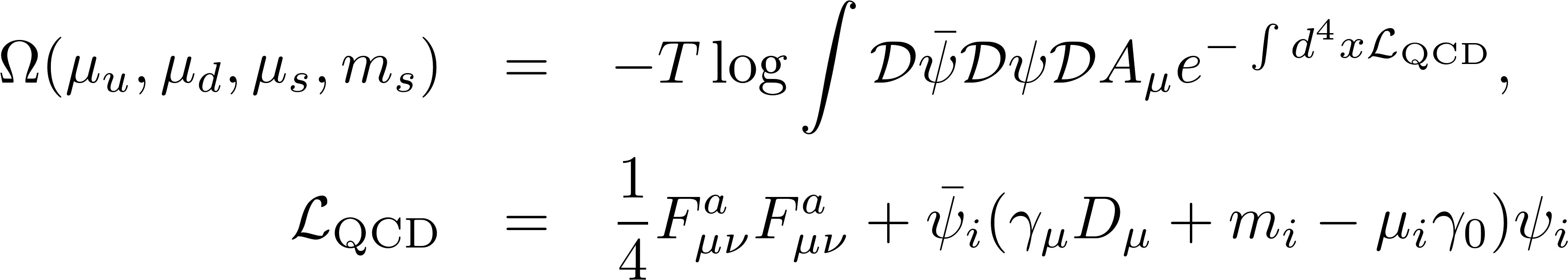 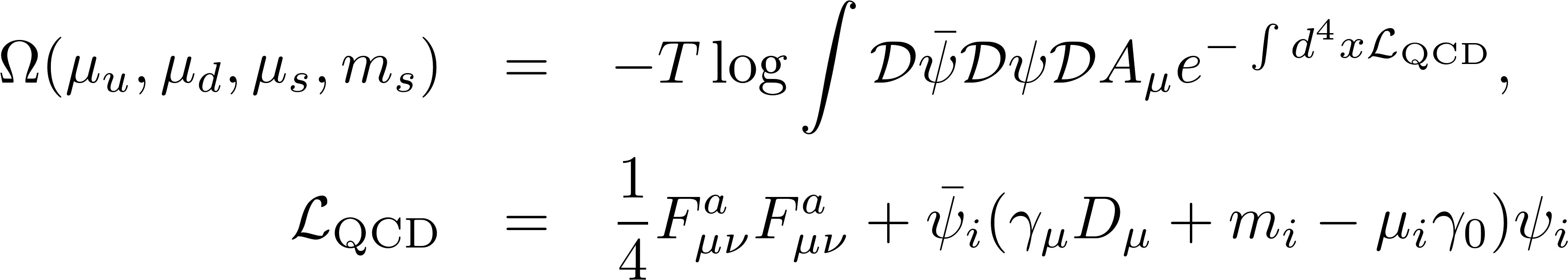 Leading order at zero temperature: Gas of noninteracting quarks
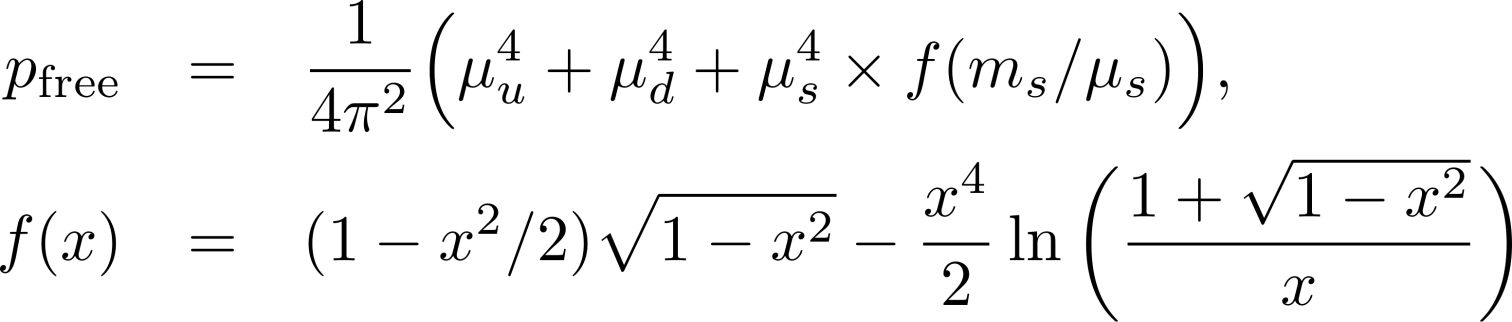 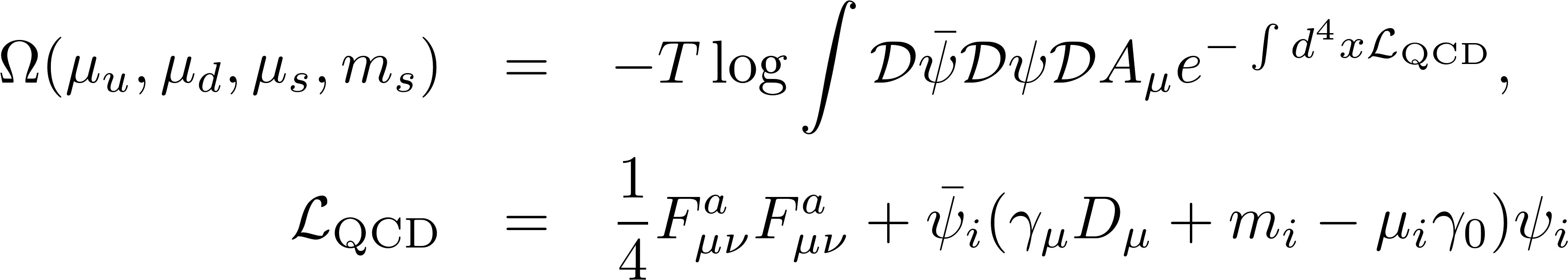 Leading order at zero temperature: Gas of noninteracting quarks
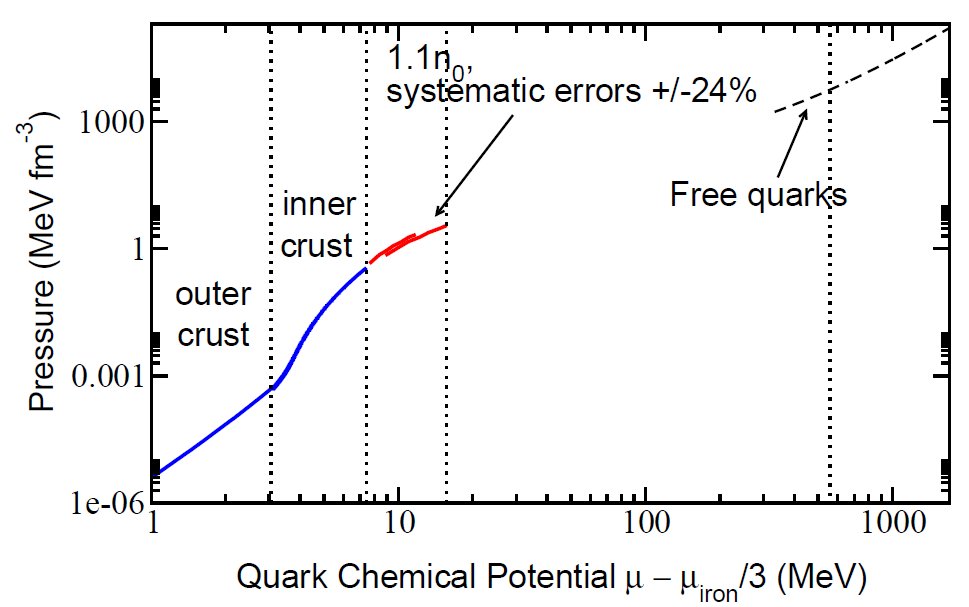 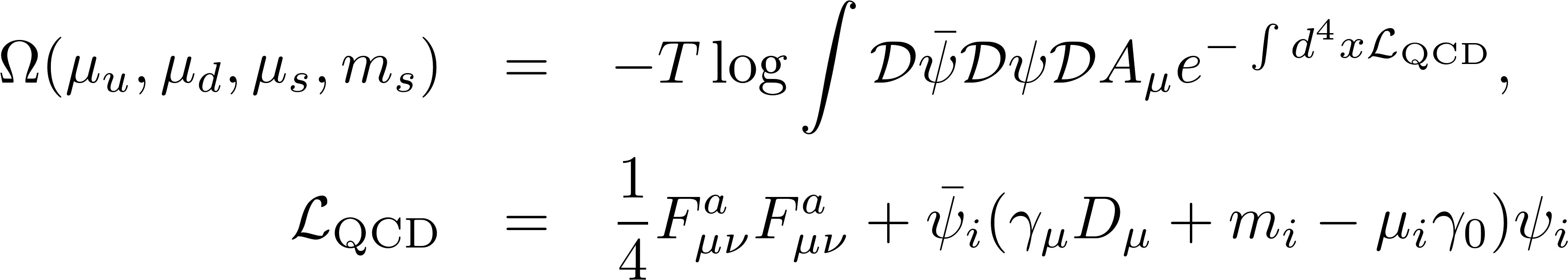 NLO and NNLO: Vacuum diagrams and ring resummation
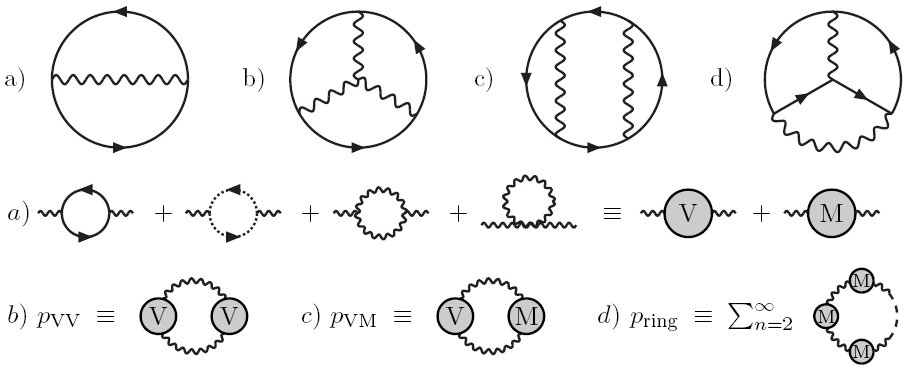 Kurkela, Romatschke, Vuorinen, PRD 81 (2010)
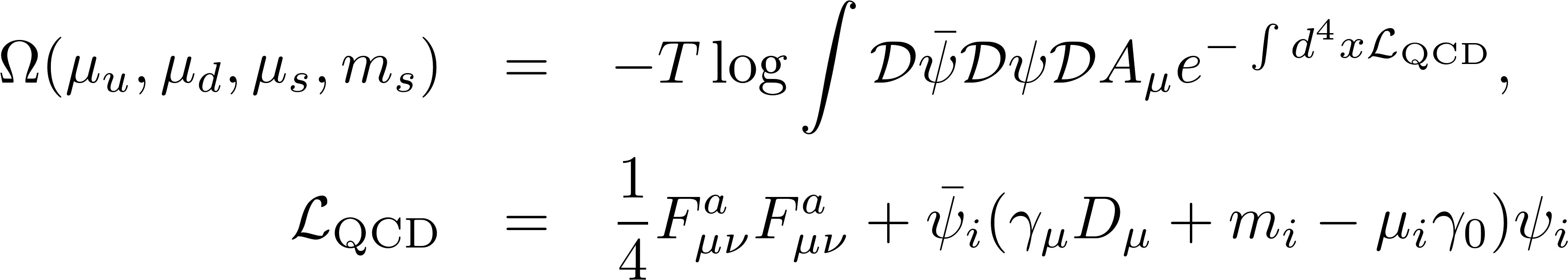 NLO and NNLO: Vacuum diagrams and ring resummation
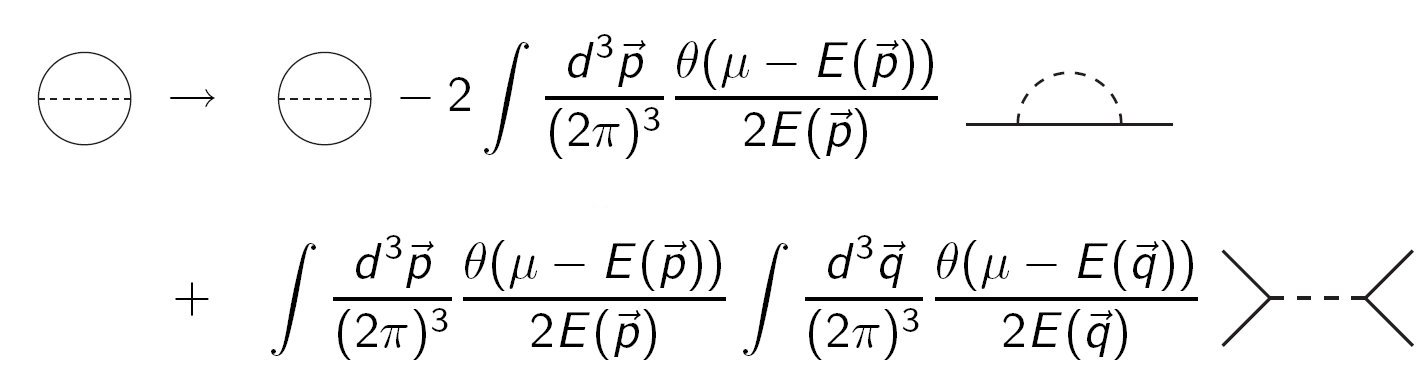 Method: Reduction to phase space integrals over vacuum amplitudes via cutting of fermion propagators
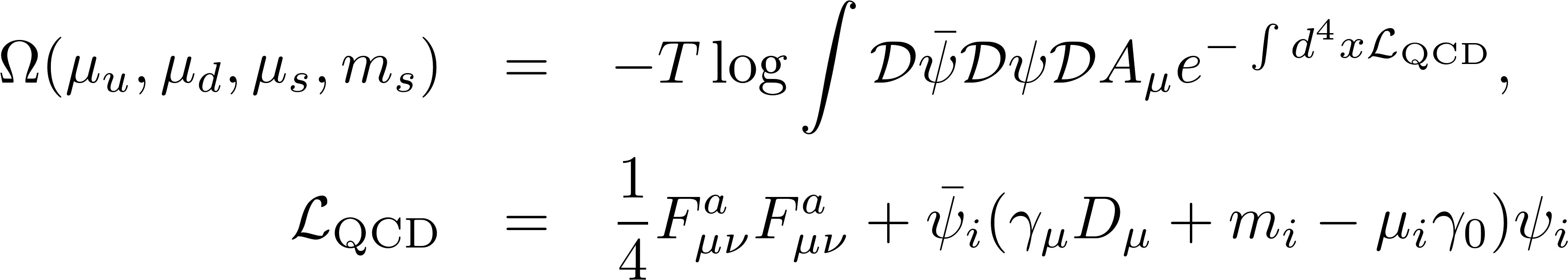 NLO and NNLO: Vacuum diagrams and ring resummation
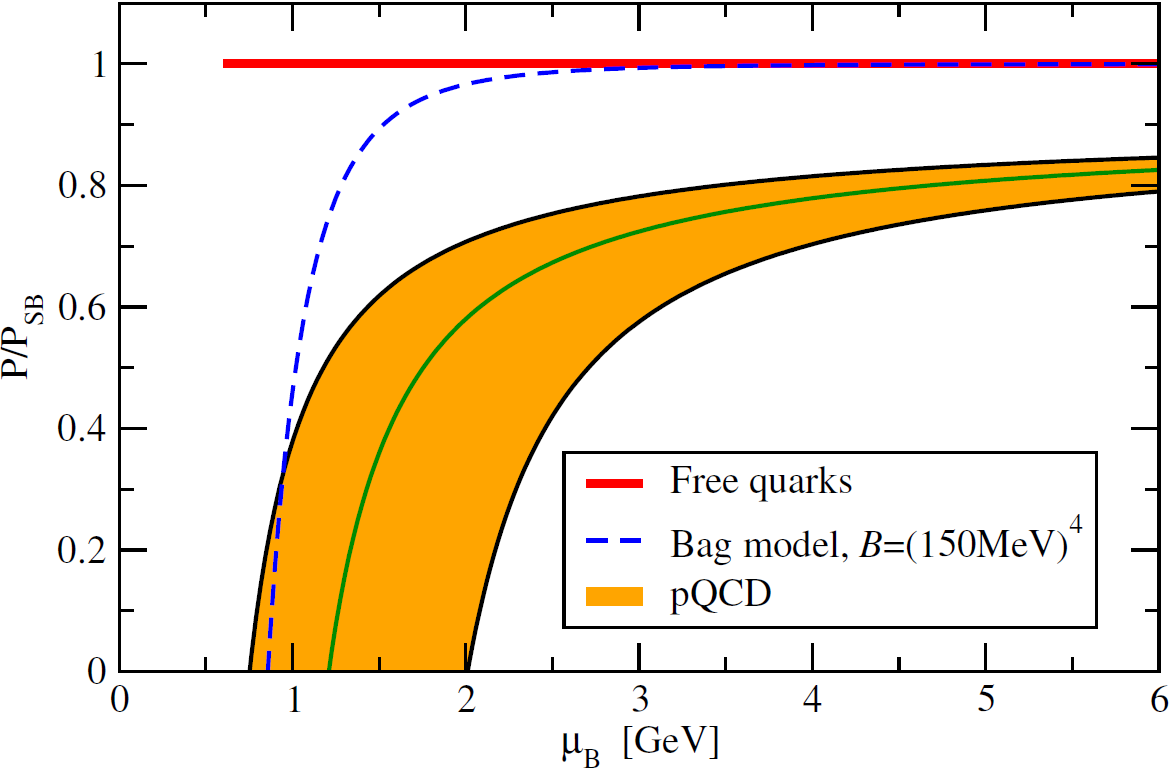 Main sources of uncertainty:
Renormalization scale dependence
Running of 
Value of strange quark mass
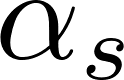 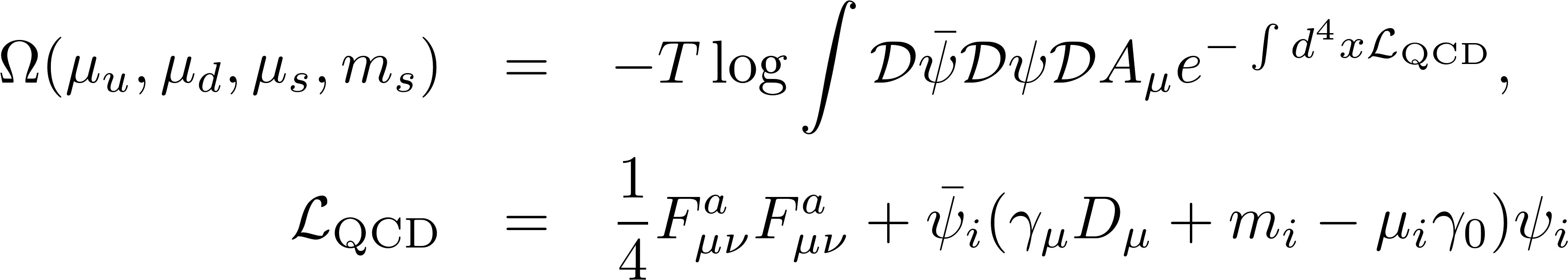 NLO and NNLO: Vacuum diagrams and ring resummation
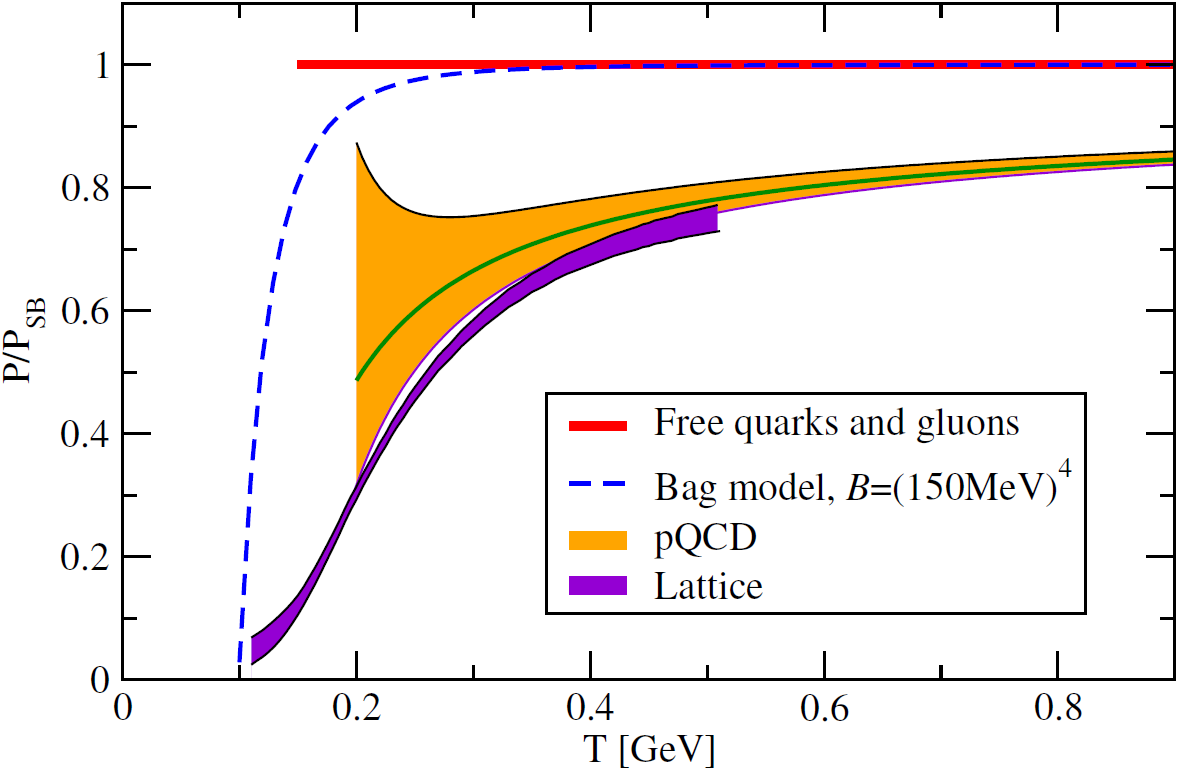 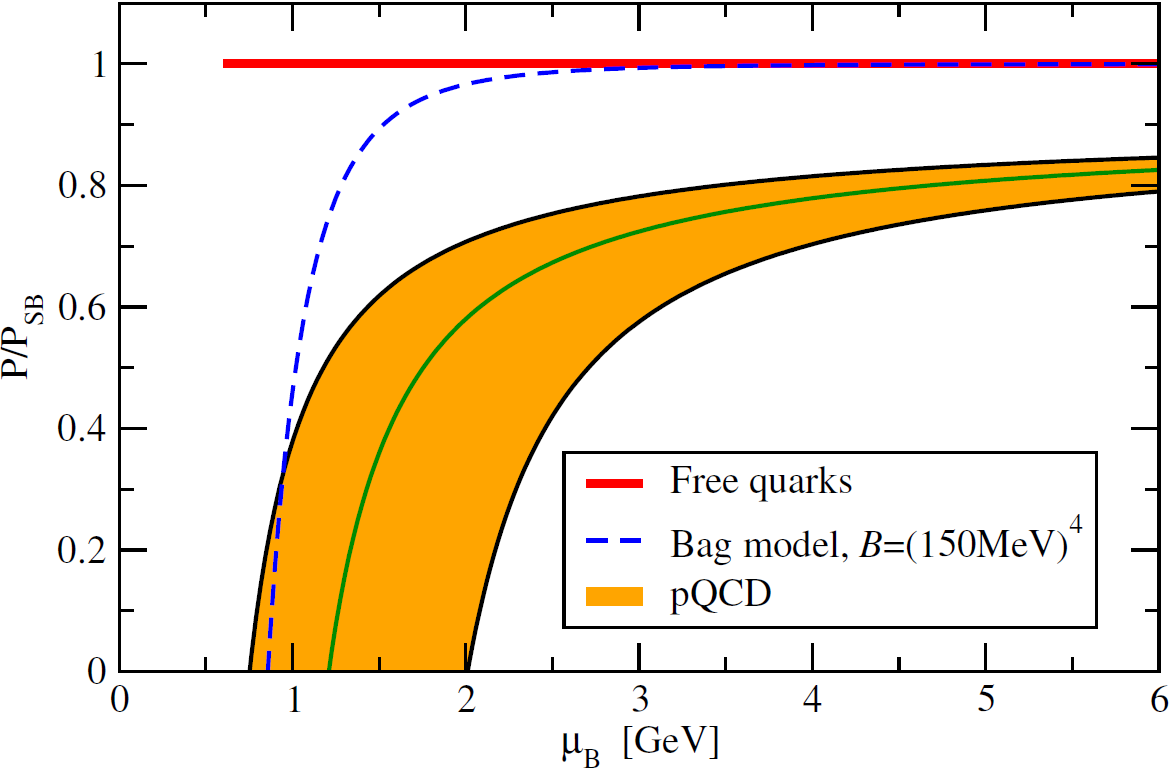 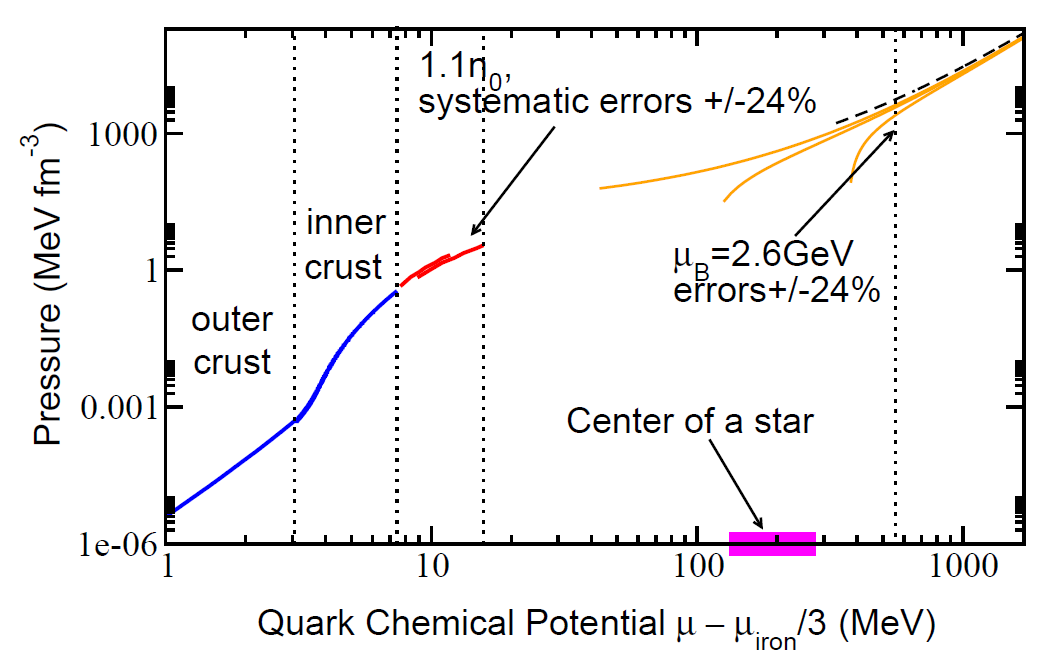 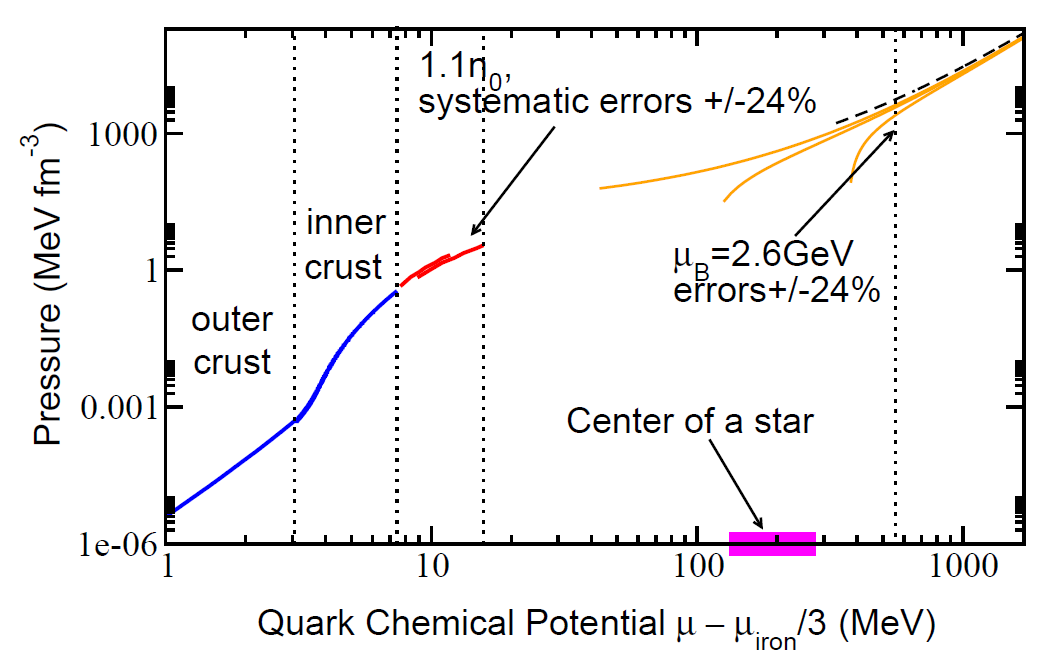 N.B. Star cores almost perturbative!
What is known about the EoS: Limits of low and high densities
Entering no man’s land: Interpolating polytropes
Implications for neutron star physics: MR-relations and beyond
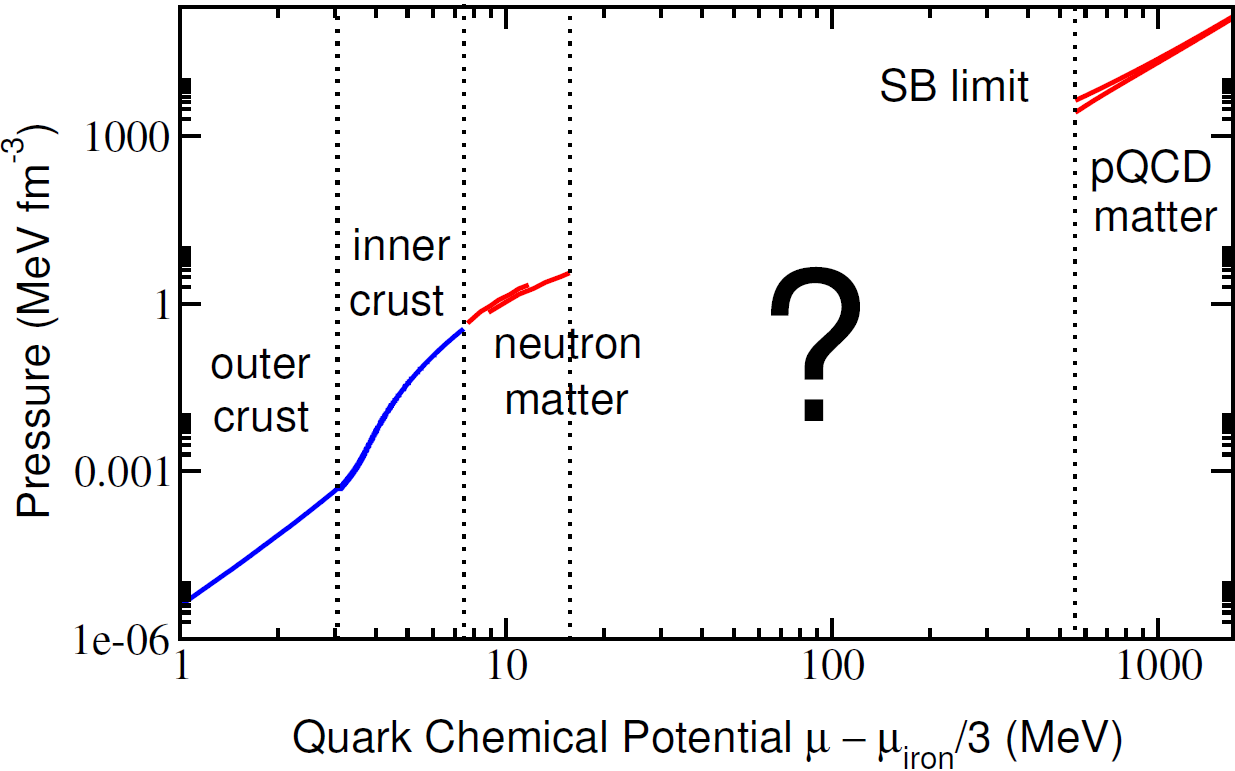 Two choices:
Phenomenological models (cf. MIT bag)
Controlled interpolation between known limits
Quantify ignorance using piecewise polytropic EoSs,                       , and varying all parameters. Do this requiring
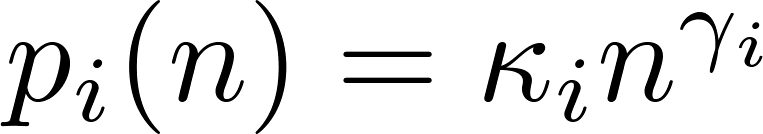 Smooth matching to nuclear and quark matter EoSs
Smoothness: Continuity of     and     when matching monotropes (can be relaxed)
Subluminality             - asymptotically equivalent to 
Ability to support a two solar mass star
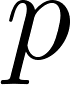 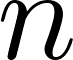 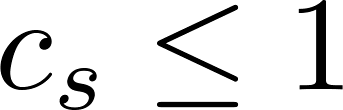 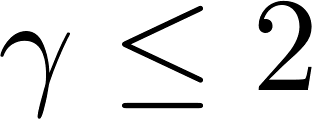 Hebeler, Lattimer, Pethick, Schwenk, APJ 773 (2013) 
Kurkela, Fraga, Schaffner-Bielich, Vuorinen, APJ 789 (2014)
[Speaker Notes: Typical parametrization when no idea of how function behaves]
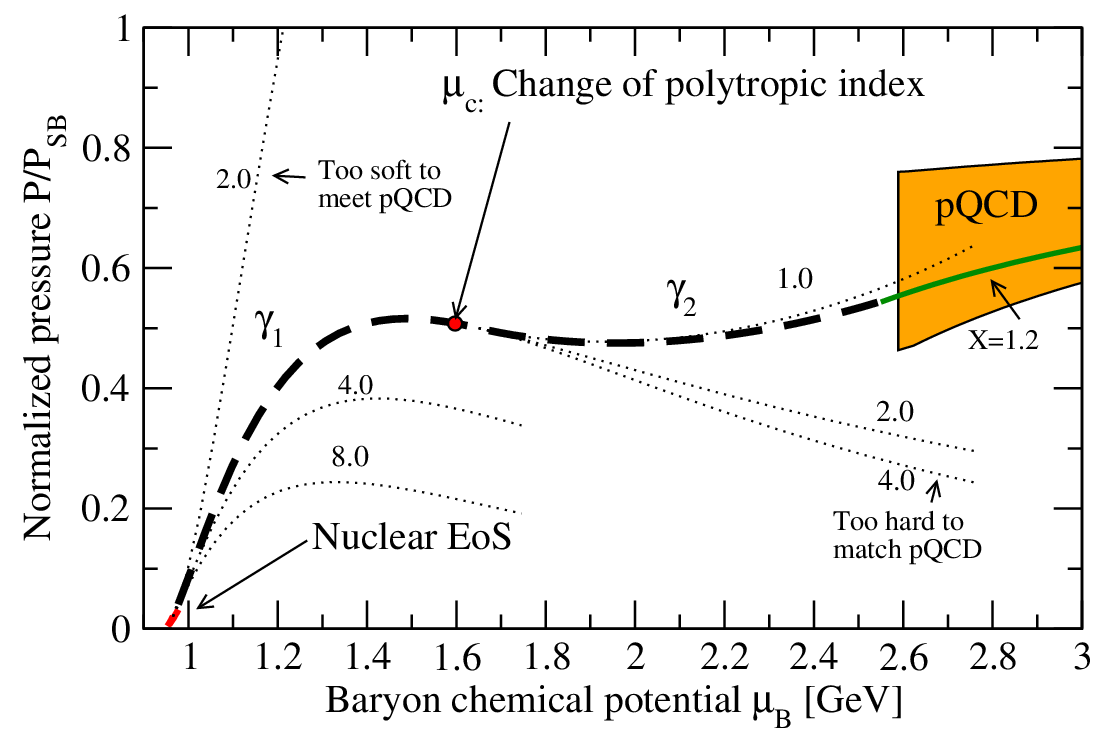 Solutions exist for
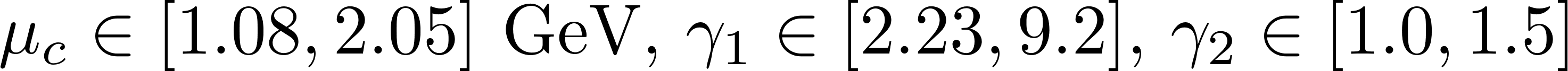 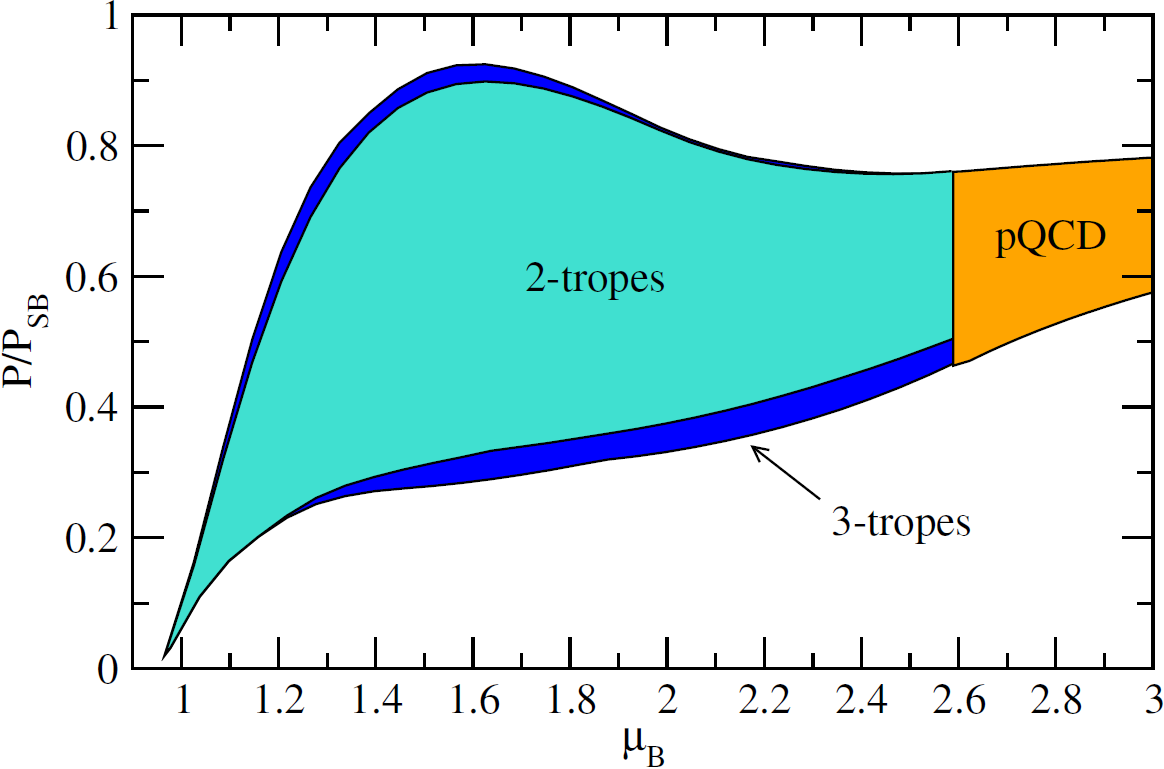 The minimum number of monotropes required for matching – and apparently also sufficient – is 2
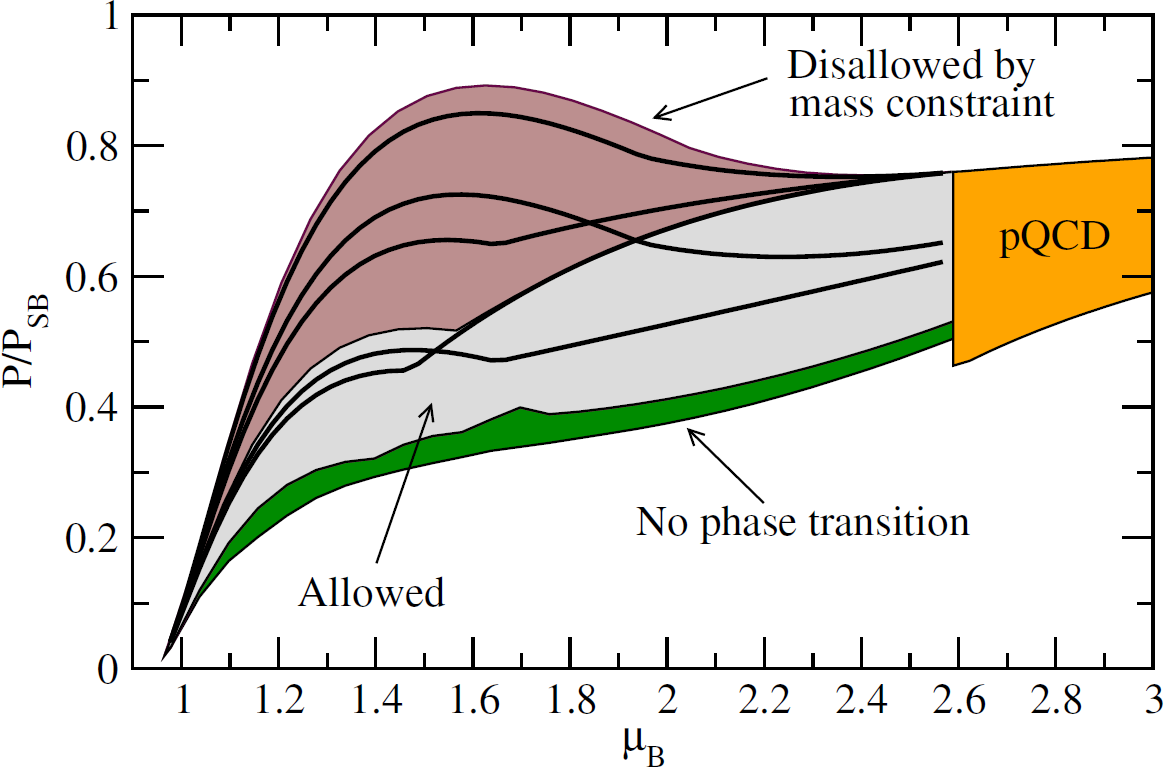 Two solar mass constraint significant. On the other hand, allowing for a 1st order phase transition (nonzero `latent heat’) only leads to a smaller region of allowed EoSs
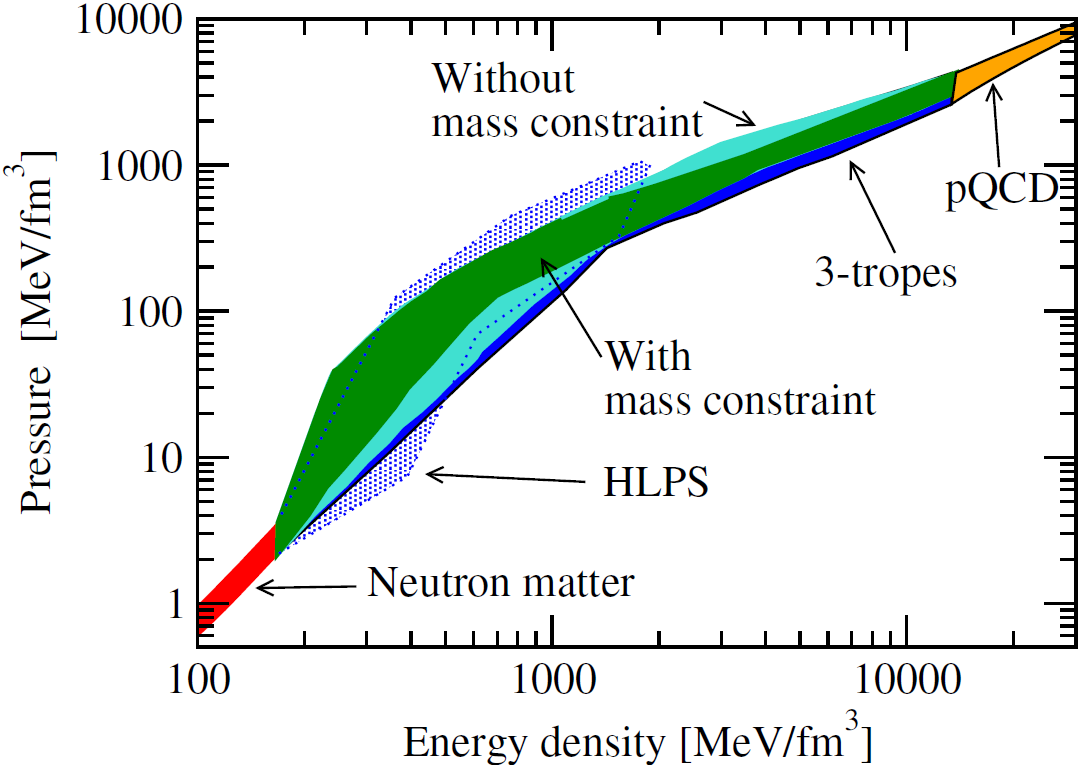 HLPS [Hebeler, Lattimer, Pethick, Schwenk, APJ 773 (2013)] without high-density constraint
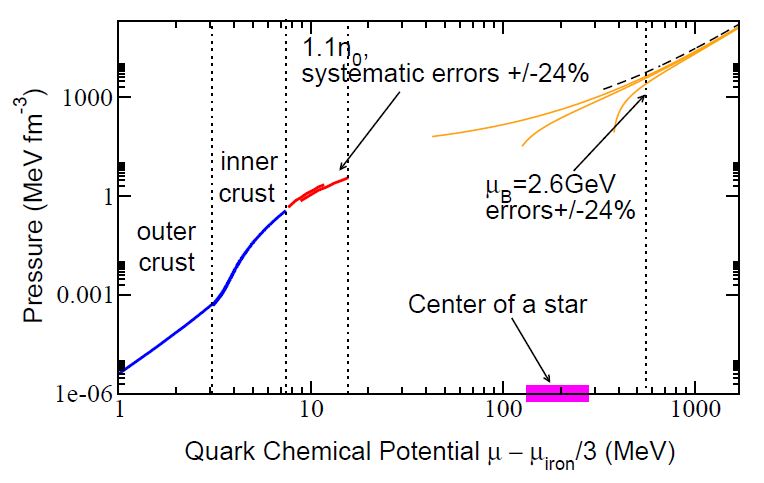 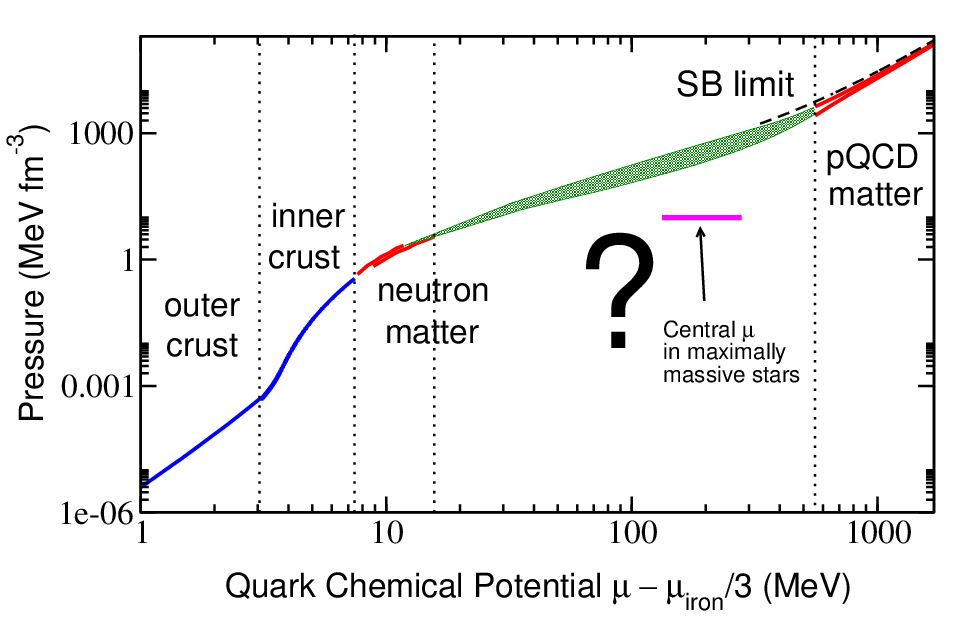 What is known about the EoS: Limits of low and high densities
Entering no man’s land: Interpolating polytropes
Implications for neutron star physics: MR-relations and beyond
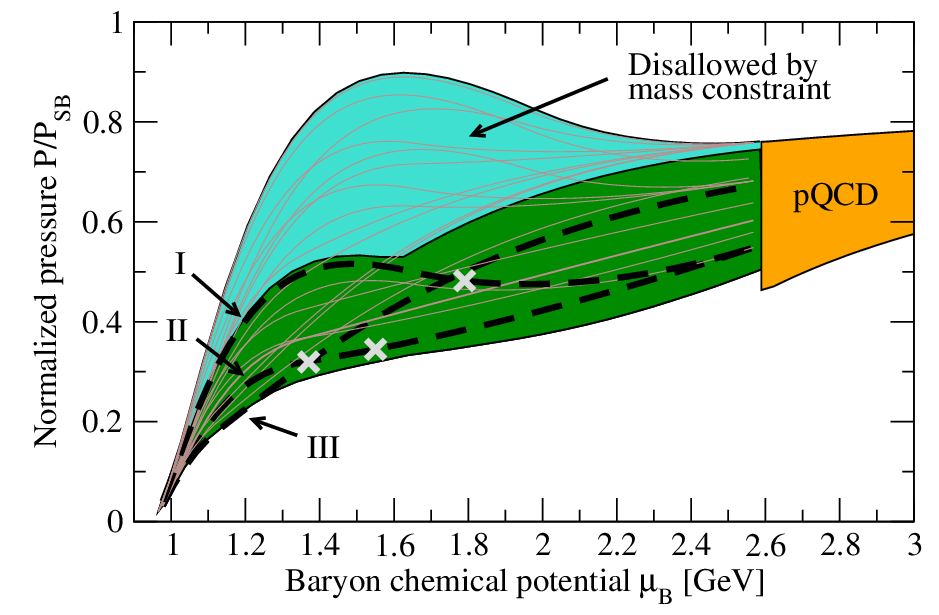 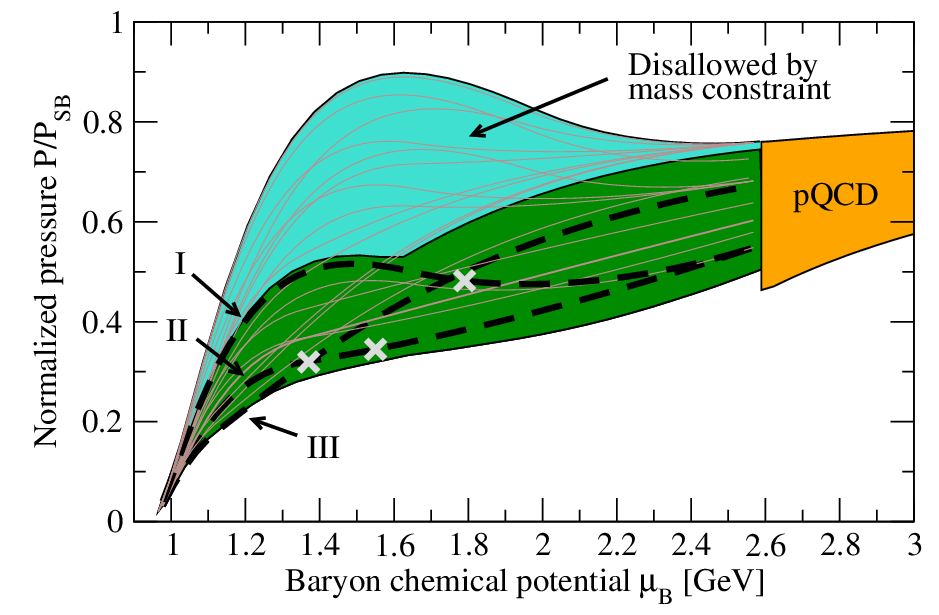 Maximal masses up to               !                 Central densities
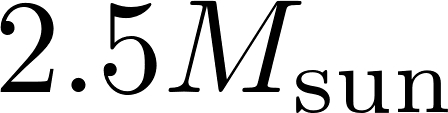 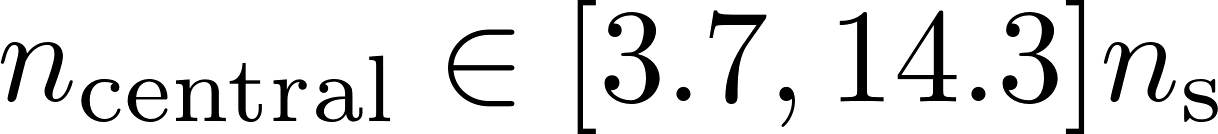 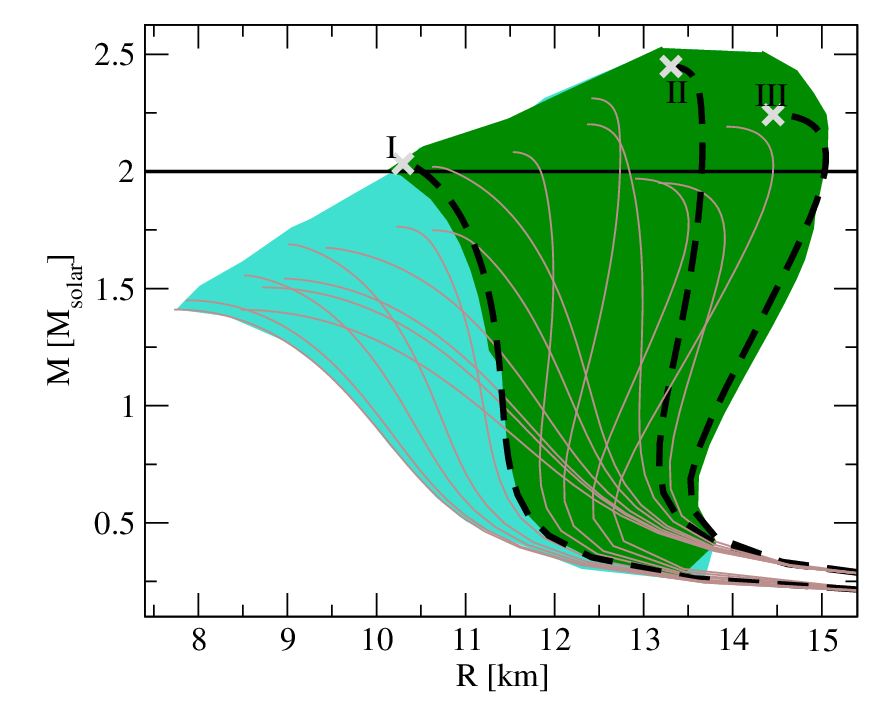 Large reduction in EoS uncertainty due to tension from mass constraint: Large stellar masses require stiff EoS, matching to pQCD soft

       EoS uncertainty down to 30% at all densities
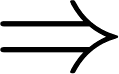 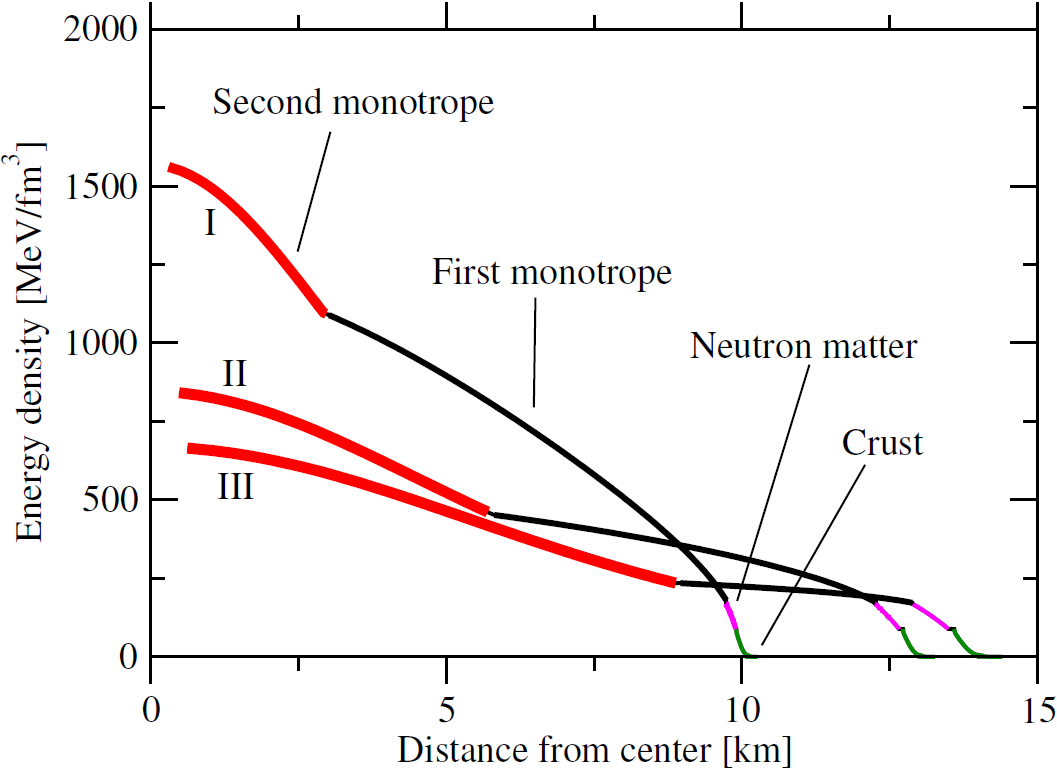 Nuclear matter EoS only used very close to star surface – yet important effects from matching
Interpreting polytrope matching point (    ) as phase transition to quark matter, witness strong correlation between      and the chemical potential at the center of a maximally massive star.

The stronger the transition, the less room for quark matter. Even then the pQCD result crucial for constraining the EoS!
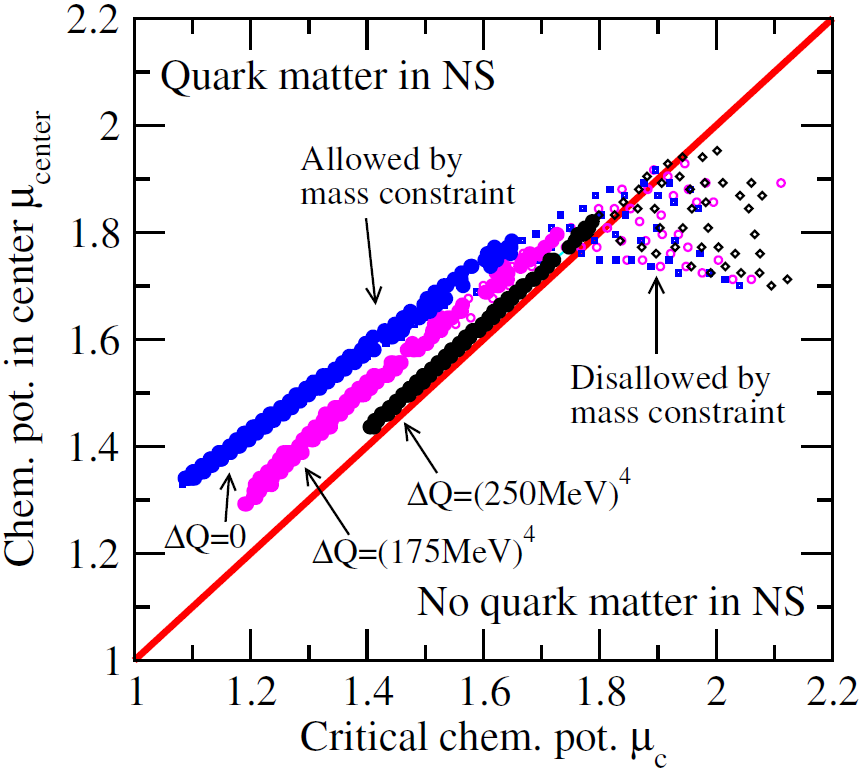 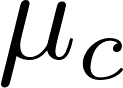 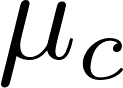 Final thoughts
Figuring out the properties – and identity – of neutron star matter is hard…
but not impossible if you systematically use 1st principles results at low and high density
Discovering massive stars places strong constraints on nuclear matter EoS due to tension with soft pQCD pressure
pQCD constraint useful even if no quark matter present in stars